Digitální výukový materiálzpracovaný v rámci projektu „EU peníze školám“
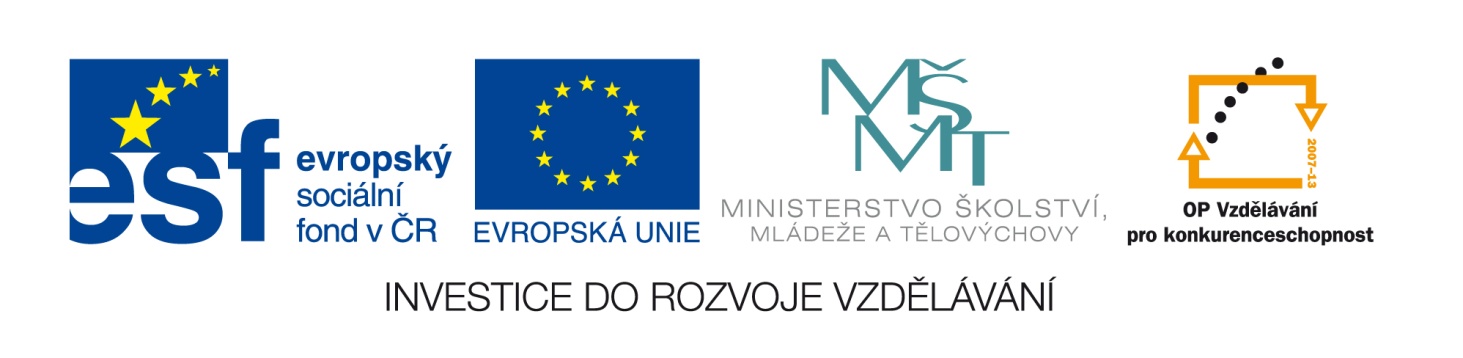 Projekt:		CZ.1.07/1.5.00/34.0386 „SŠHL Frýdlant.moderní školy“

Škola:		Střední škola hospodářská a lesnická, Frýdlant	
			Bělíkova 1387, příspěvková organizace

Šablona:		III/2
Sada:		VY_32_INOVACE_ČjL.1.61

Vytvořeno:	8. 9. 2013
Ověřeno:	 	9. 9. 2013 		Třída:	1. VE
Počátky slovesného uměníÚstní lidová slovesnoststarověká literatura
Vzdělávací oblast:	Jazyk a jazyková komunikace.
Předmět:		Český jazyk a literatura
Ročník:		1.
Autor:		Mgr. Martina Sedlářová

Časový rozsah:	1 vyučovací hodina
Pomůcky:		žádné

Klíčová slova: ústní lidová slovesnost, folklor, literární druh, literární forma, lyrika, epika, drama, byliny, pověst, mýtus, bajka, romance, novela, román, epos, pohádka, legenda, povídka, tragédie, komedie, činohra
Anotace:	
	Žák se z prezentace dozví  charakteristiku ústní lidové slovesnosti, co jsou literární druhy a literární formy. V závěru prezentace se nachází test pro zopakování látky formou otevřených i uzavřených otázek.
Počátky slovesného umění
Ústní lidová slovesnost
Ústní lidová slovesnost a nejstarší literární památky starověku
Ústní slovesnost = folklor = tvorba lidu dodnes - nepsaná, šířená ústním podáním
= slovesná kultura před vynalezením písma
Před vznikem písma i po vzniku literatury psané
Díla vyjadřují kolektivní zkušenost, 
jsou anonymní (neznáme autora) 
a námětově se obměňují
Ústní tradování
Žánry 
zaříkávadla, zaklínadla, 
životní zkušenosti lidí -  pranostiky, rčení, přísloví, pořekadla (bez mravního poučení), 
představy lidí o vzniku světa -  mýty (vyprávění, názory a představy o vzniku světa, člověka,
pokus o výklad toho – fantastický 
rodinné a společenské obřady-
 -písně milostné, pracovní, vojenské, ukolébavky, pověsti, pohádky, anekdoty, loutkové hry
Ústní lidová slovesnost = folklor
= slovesná kultura před vynalezením písma, tvorba lidu dodnes
Vyjadřuje – lidový názor na život, optimismus, touhu po svobodě, odpor k útisku
Znaky – ústní tradování, anonymita autora, kolektivnost (jedinec a myšlení všech, vyhovuje všem
Variabilita – neustálený text, obměny
Literární druhy = žánry
lyrika (písně milostné, pracovní, verbovní, vojenské, ukolébavky apod.)
Epika – eposy, byliny, báje, pověsti – místní, historické, heraldické (vysvětlují původ rodu a erbu – nezakládá se na skutečných událostech
Pohádky – fantastické, kouzelné, novelistické, o zvířatech, lidové
Anekdoty
Drama – obchůzkové, zpěvohra…loutkové divadlo – Matěj Kopecký
Literární formy
Formy lyriky: (pocity, dojmy, nálady autora)
óda = oslavná báseň, hymnus = slavnostní píseň, elegie= žalozpěv, píseň  = prostá, zpěvná báseň – lidová (ukolébavky vojenské, milostné) , umělá
Lyrickoepické skladby: děj s lyrickými vložkami
Balada (pochmurný děj, tragický závěr)–
- klasická – vliv lidové slovesnosti, nadpřirozené jevy, bytosti
- sociální – nositelem tragičnosti jsou společenské poměry
Romance – báseň veselé nálady
Poema = básnická povídka – události ze života jedince
Formy epiky (má děj)
a) veršované
Bohatýrská píseň – bylina, o činech bohatýrů
Historický zpěv – o historických událostech
Epos – rozsáhlý děj
Legenda – vyprávění o životě, umučení a skutcích světců, zázraky
b) veršované i prozaické:
Báje= mýty – pokus o výklad světa, hrdinové – bohové
Pohádka, pověst, bajka
C) prozaické
Povídka – kratší příběh, více osob i dějových linií
Novela – střední rozsah, soustředěn na jednu událost, epizodu ze života, překvapivý závěr
Román – větší rozsah, řada událostí, mnoho postav i dějových linií
Novinářská próza – fejeton, reportáž
Pověsti:  (o minulosti, jádro pravdivé + fantazie, váže se k osobě, místu) – místní, historické, heraldické
Pohádky: fantastické, kouzelné, o zvířatech, novelistické
Bajky: ze života zvířat či zosobněných věcí – jednají jako lidé, mají lidské vlastnosti, mravní ponaučení – pointa
anekdoty
Formy dramatu
Tragédie – nerovný zápas hrdiny, končí jeho smrtí
Komedie – komický obraz zápasu s nedostatky, výsměch nedostatkům
Činohra – složitý spor mezi postavami, o současných společenských problémech, psychologie postav …

Dialog i monolog – přímá řeč postav, herci jsou na scéně
Drama – obchůzkové, zpěvohra, loutkové divadlo – Matěj Kopecký – zvl. v období pobělohorském a obrozenském
Opakování
Co je ústní lidová slovesnost?
tvorba lidu dodnes  
nepsaná, šířená ústním podáním
Tvorba před vznikem písma i po vzniku literatury psané

Vyjmenuj znaky ústní lidové tvorby?
Vyjadřuje kolektivní zkušenost všech 
je anonymní (neznáme autora) 
námětově se obměňuje
Ústně se traduje
Jaké žánry ústní lidové slovesnosti znáš?
písně milostné, pracovní, verbovní, vojenské, ukolébavky =  lyrika
eposy, byliny, báje, pověsti pověsti, anekdoty= epika
Pohádky, anekdoty, zaříkávadla, zaklínadla, pranostiky, mýty
Loutkové hry – drama

Vyjmenuj literární druhy (žánry).
Lyrika
Epika
drama
Které formy dramatu znáš?
Tragédie
Komedie
Činohra

Co je činohra?
Hra řeší spor mezi postavami
O současných společenských problémech
Psychologické prokreslení postav
Vyjmenuj některé formy lyriky.
Óda
Hymnus
Elegie
Píseň
Balada
Romance
Poema
Vyjmenuj některé formy epiky.
Legendy, mýty, pověsti, eposy, bajky, byliny
Povídky, novely, romány, pohádky
Anekdoty
Historické zpěvy
KONEC
Pokud není uvedeno jinak, jsou použité objekty vlastní originální tvorbou autora.  Materiál je určen pro bezplatné používání pro potřeby výuky a vzdělávání na všech typech škol a školských zařízení. Jakékoliv další využití podléhá autorskému zákonu. Veškerá vlastní díla autora (fotografie, videa) lze bezplatně dále používat i šířit při uvedení autorova jména.